Sharers in the Body and Blood of Christ
1 Corinthians 10
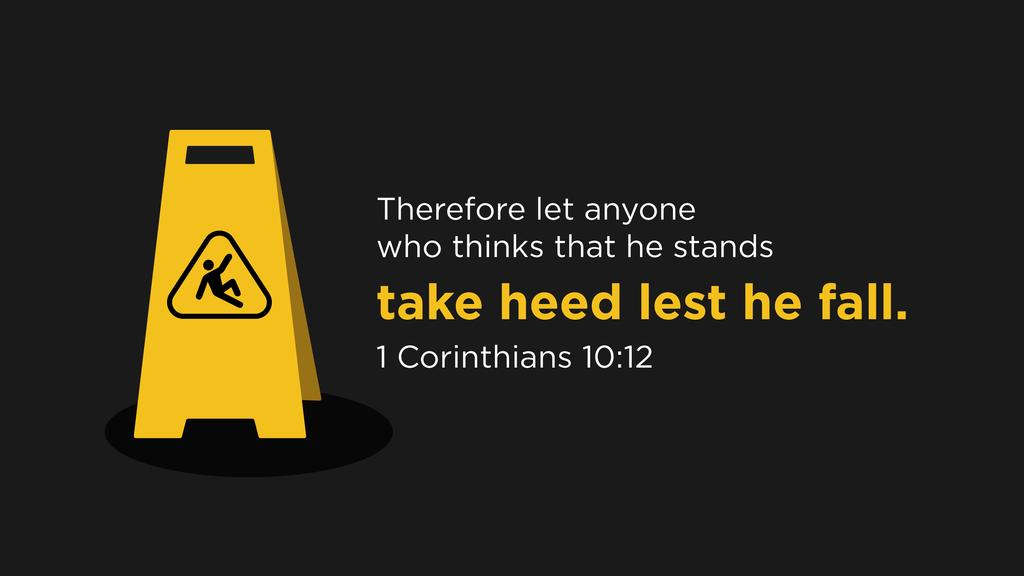 A Lesson from History

Fellowship with God is not a License

Communion is an Affirmation of our Covenant
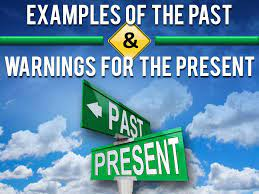 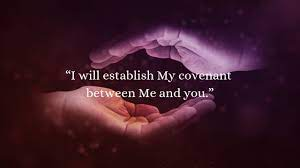